Playful Ideas
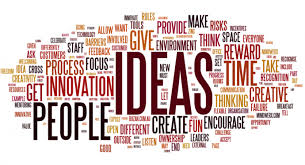 Exercise 1
Soup Ladle
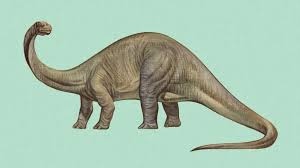 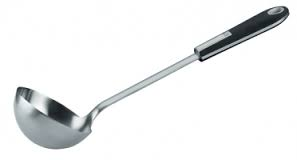 Cheese Grater
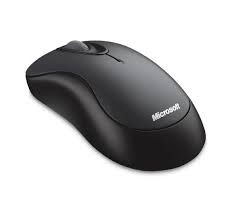 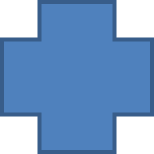 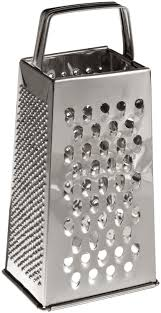 Tea Strainer
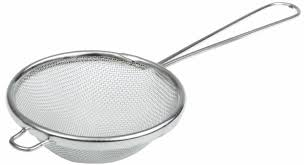 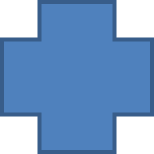 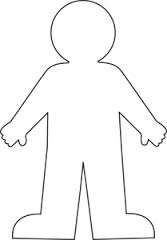 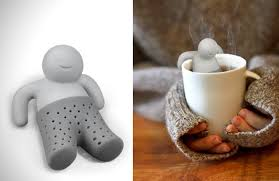 Lego Mug
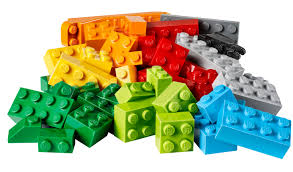 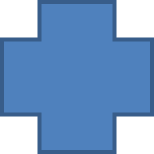 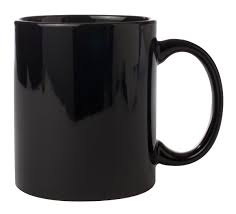 Jeans Cupcake Cup
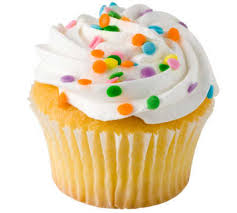 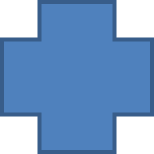 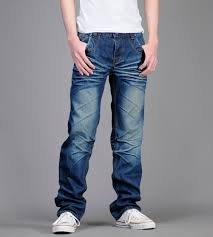 Pin Light
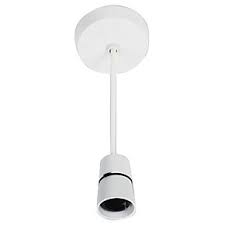 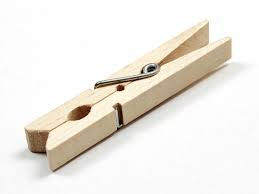 CHILD Plane FORK
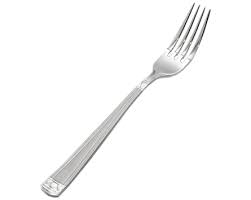 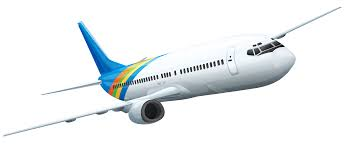 TUGAS
Buatlah 3 desain sebuah alat. 
Kombinasikan antara fungsi dan bentuk
Buat dalam sketsa sederhana
Presentasikan minggu depan